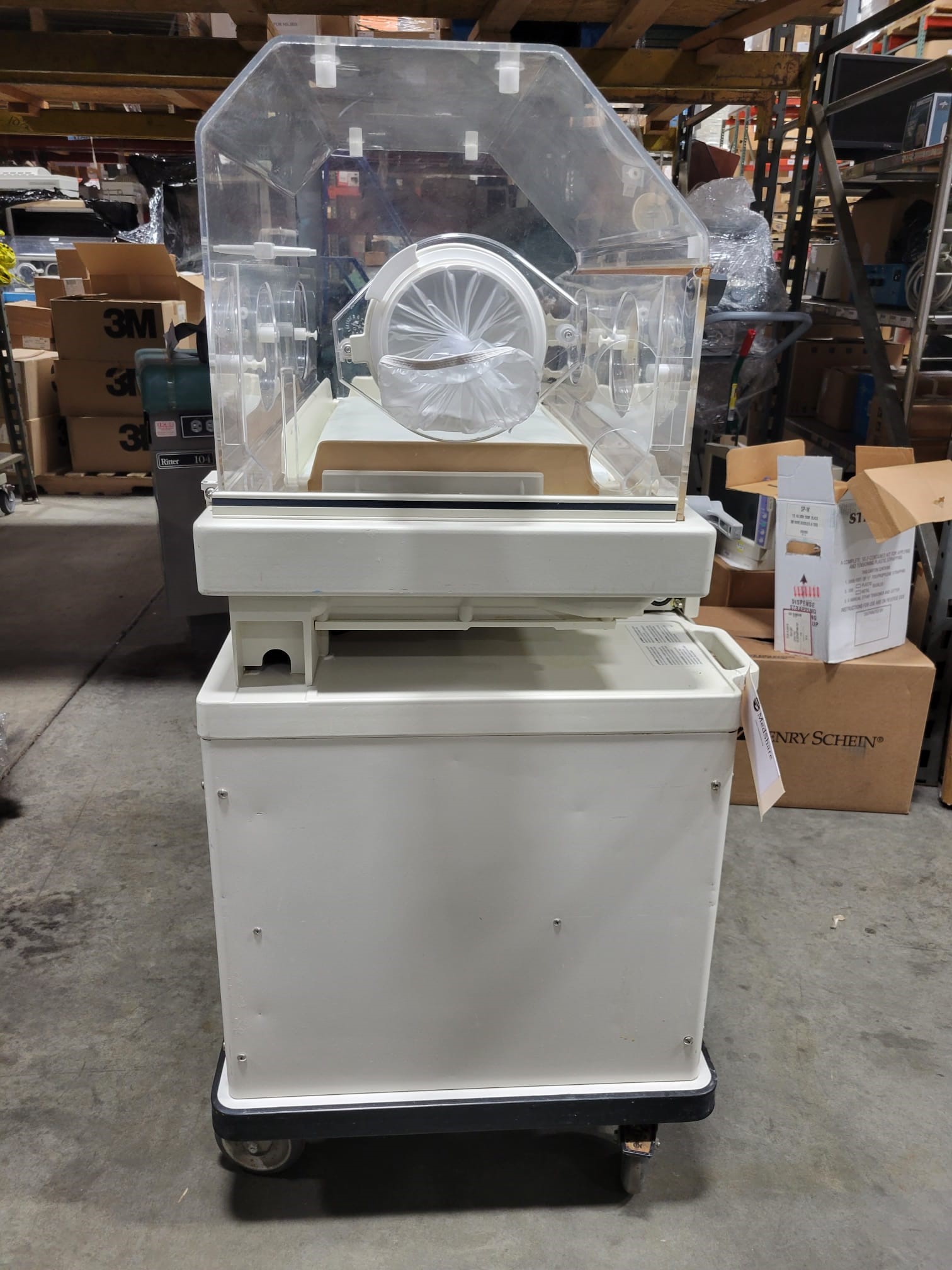 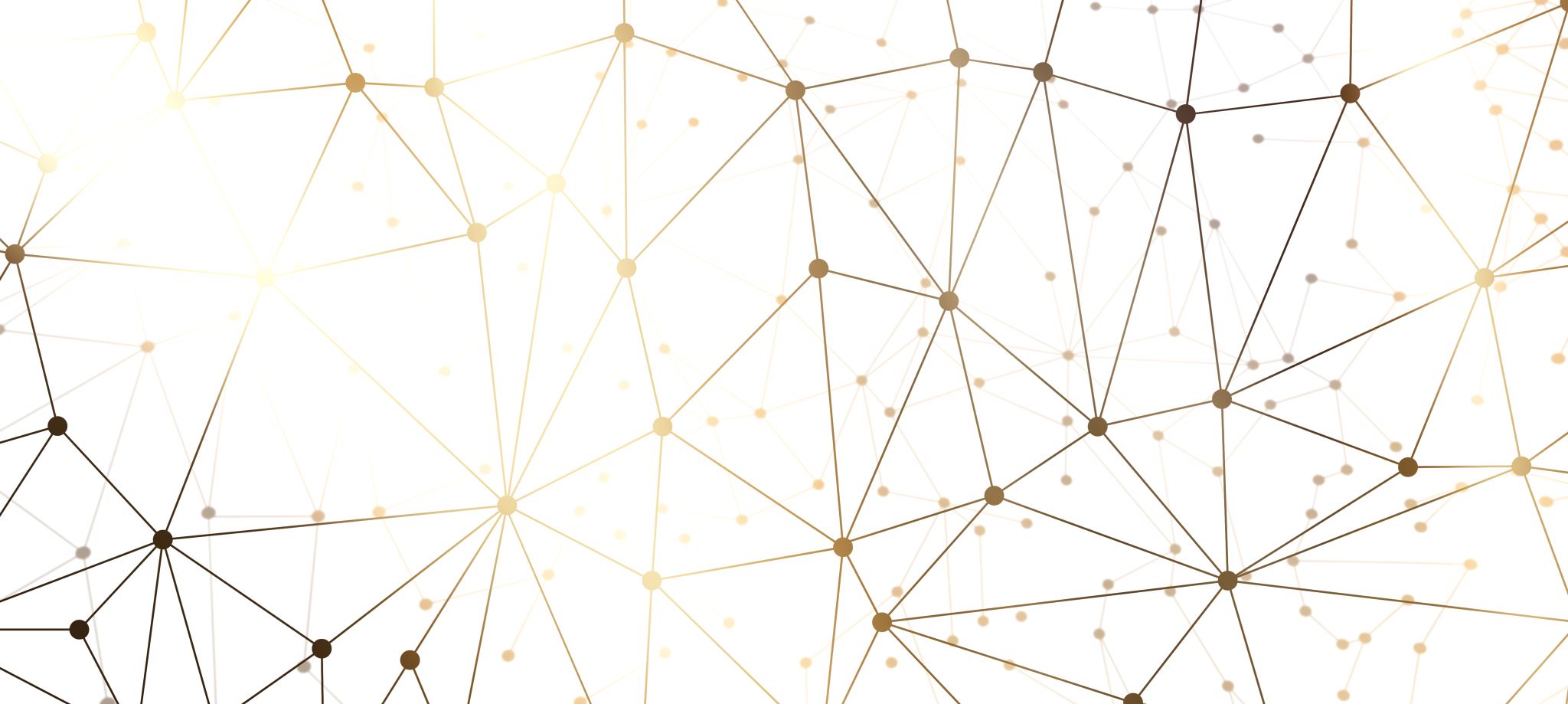 Baby incubator
Approximately: $TBD.00
PLEASE HELP
Zelle: info@ngemba.org
CashApp: $ngembageorgia
Venmo: @Ngemba-CulturalAssociation
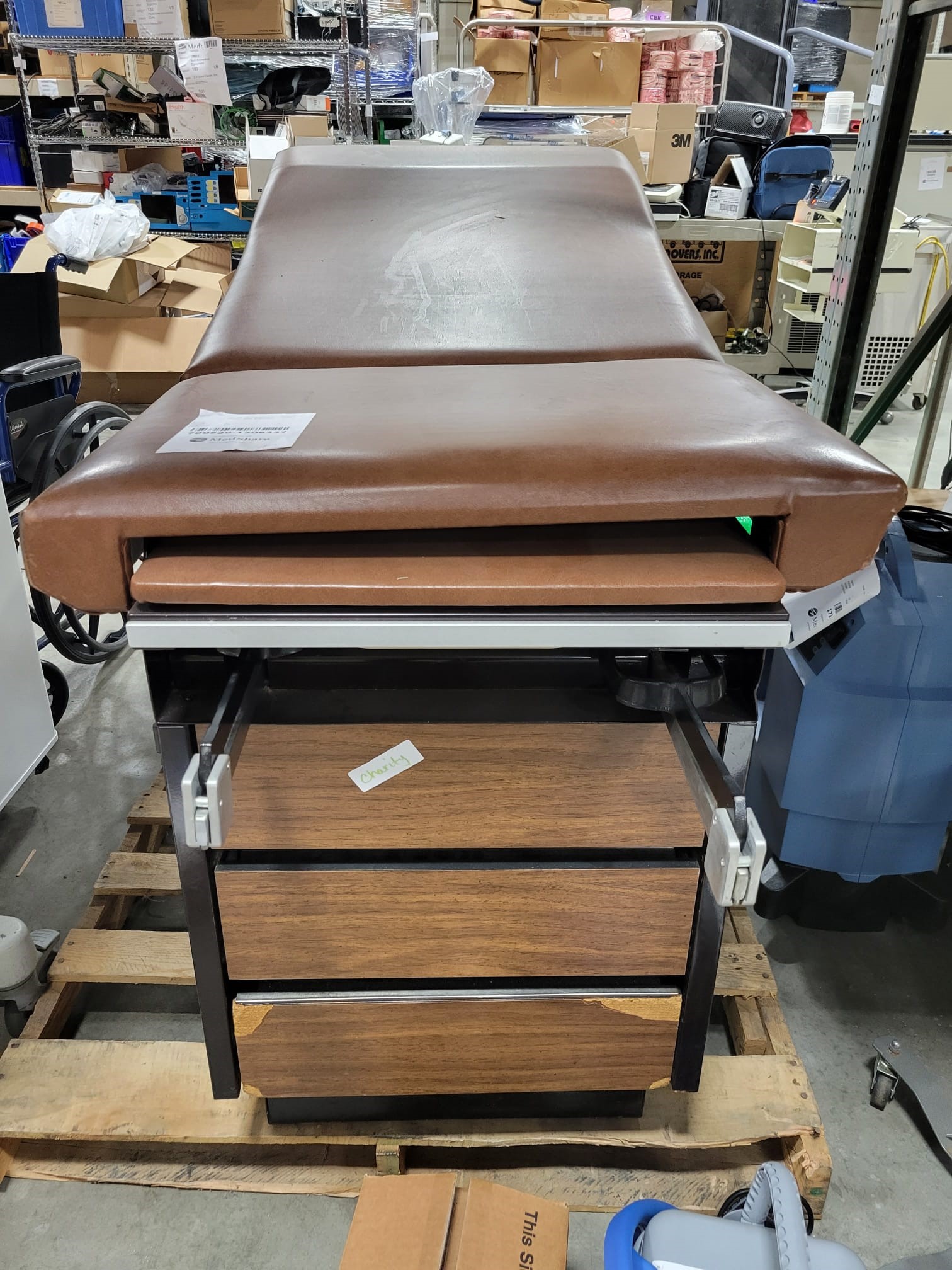 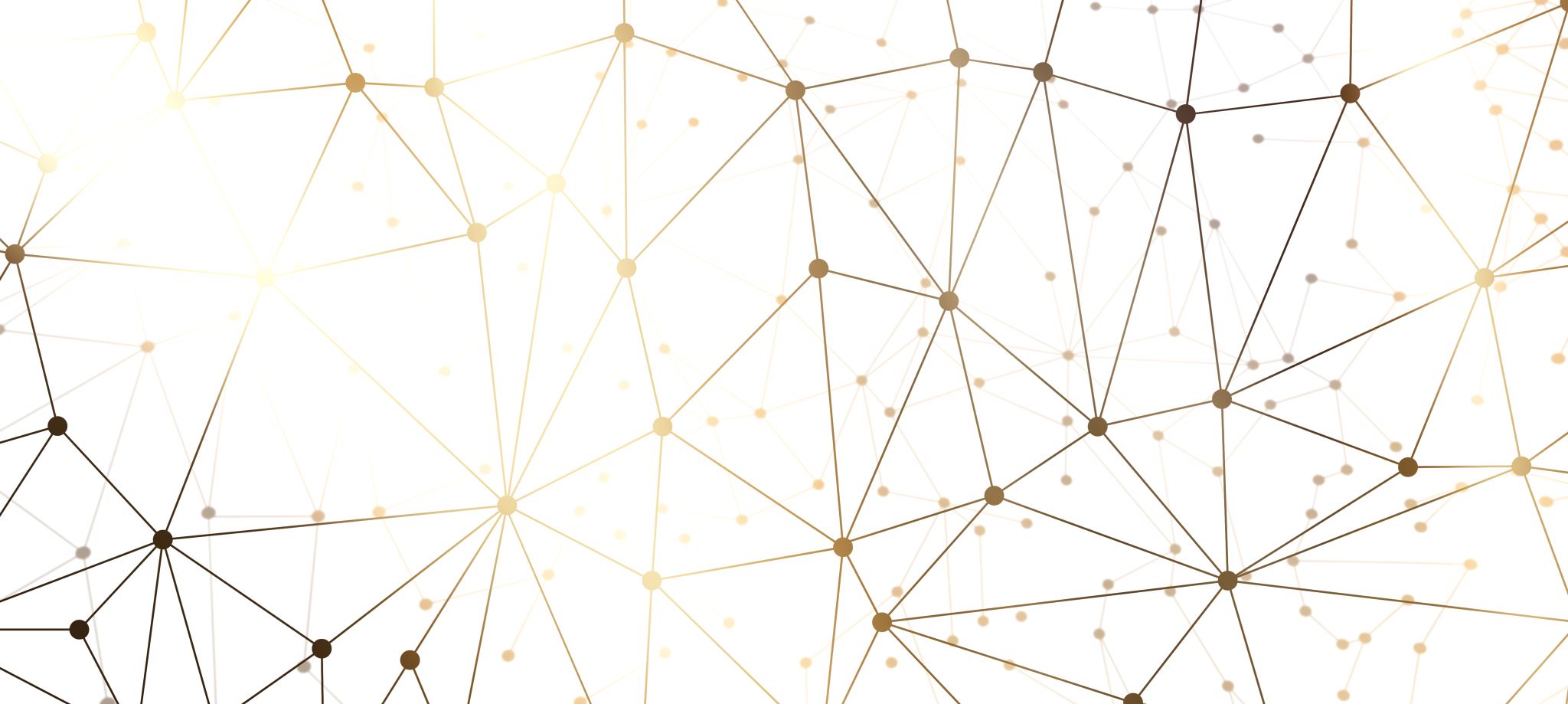 Gynecological examination table
Approximately: $1,500.00
PLEASE HELP
Zelle: info@ngemba.org
CashApp: $ngembageorgia
Venmo: @Ngemba-CulturalAssociation
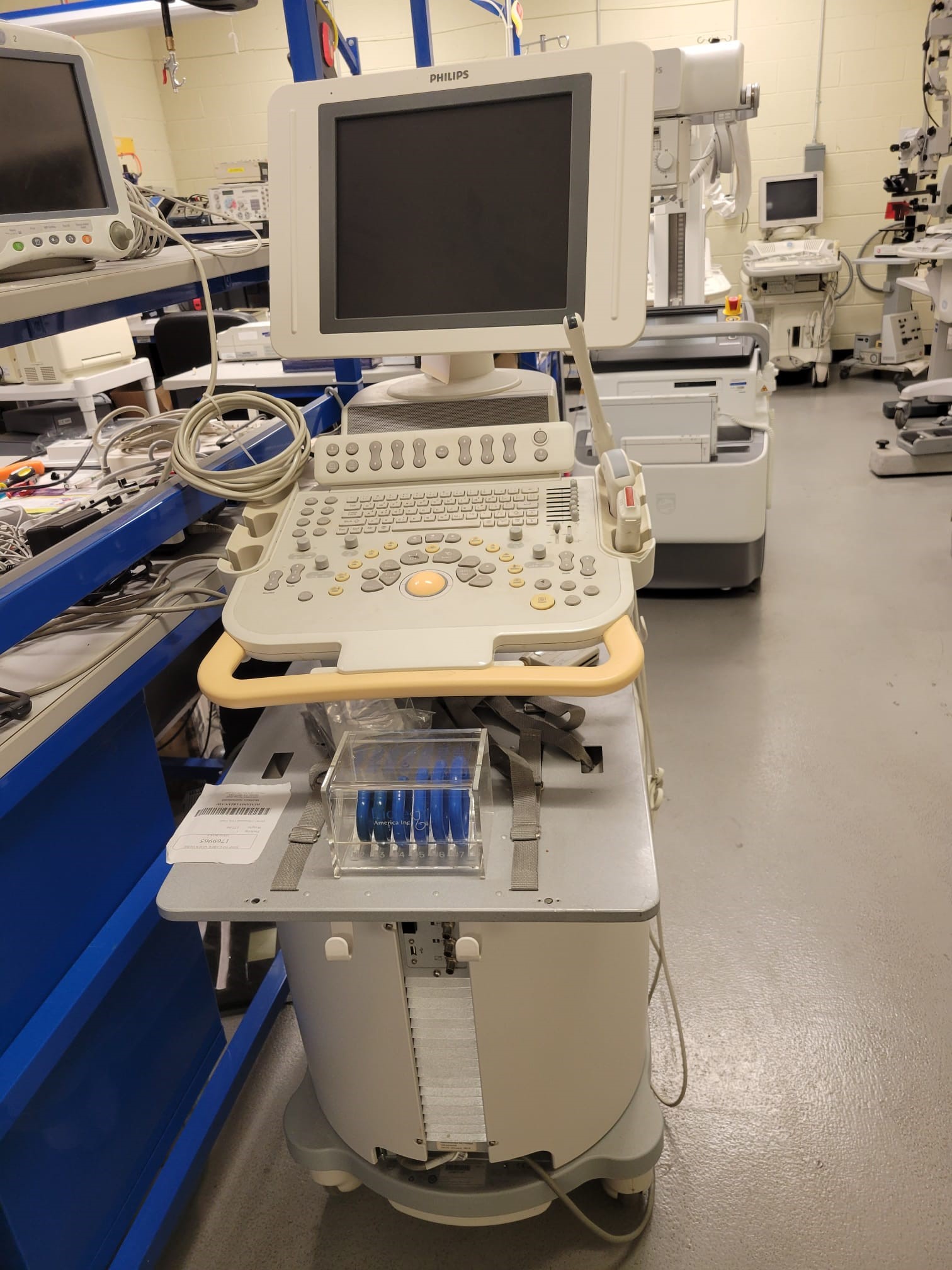 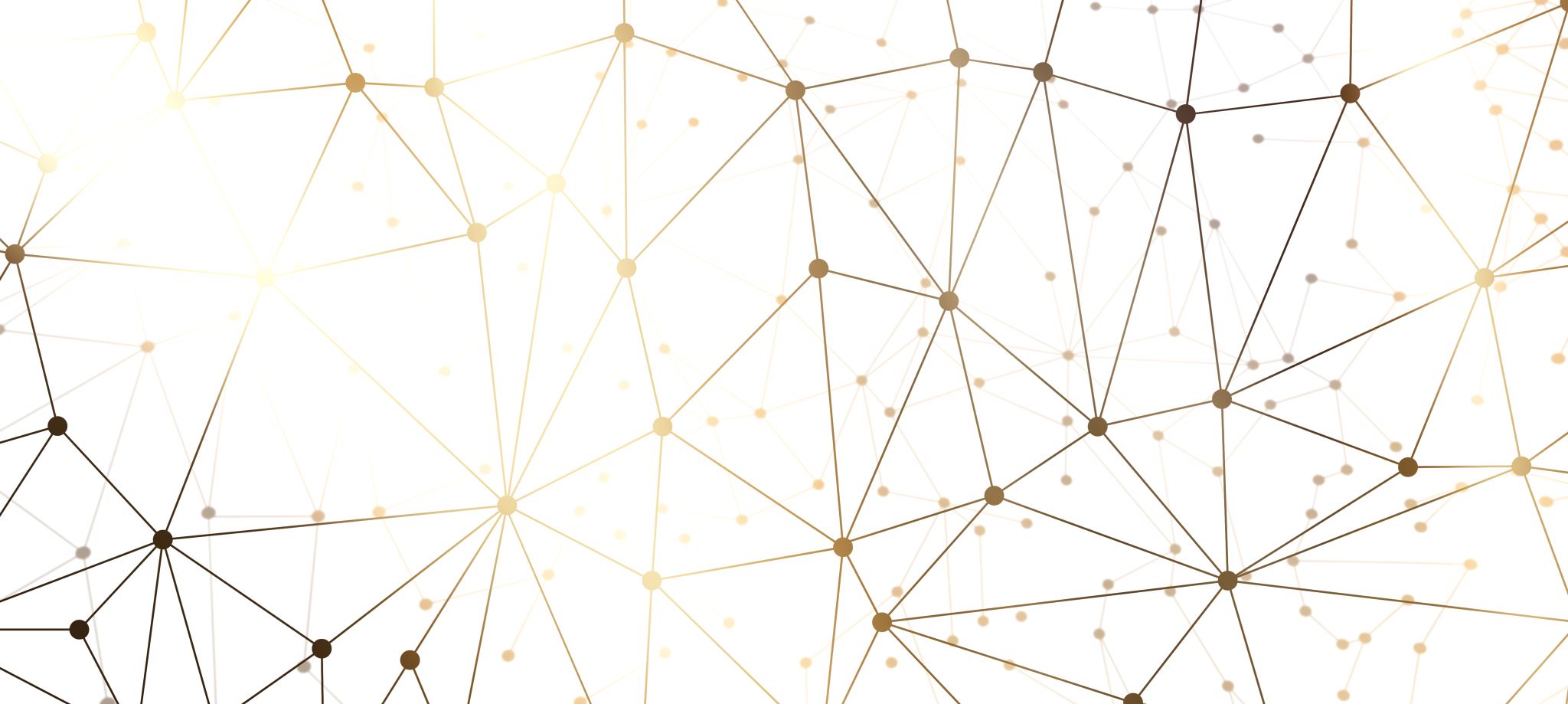 Ultrasound machine with probes
Approximately: $ TBD.00
PLEASE HELP
Zelle: info@ngemba.org
CashApp: $ngembageorgia
Venmo: @Ngemba-CulturalAssociation
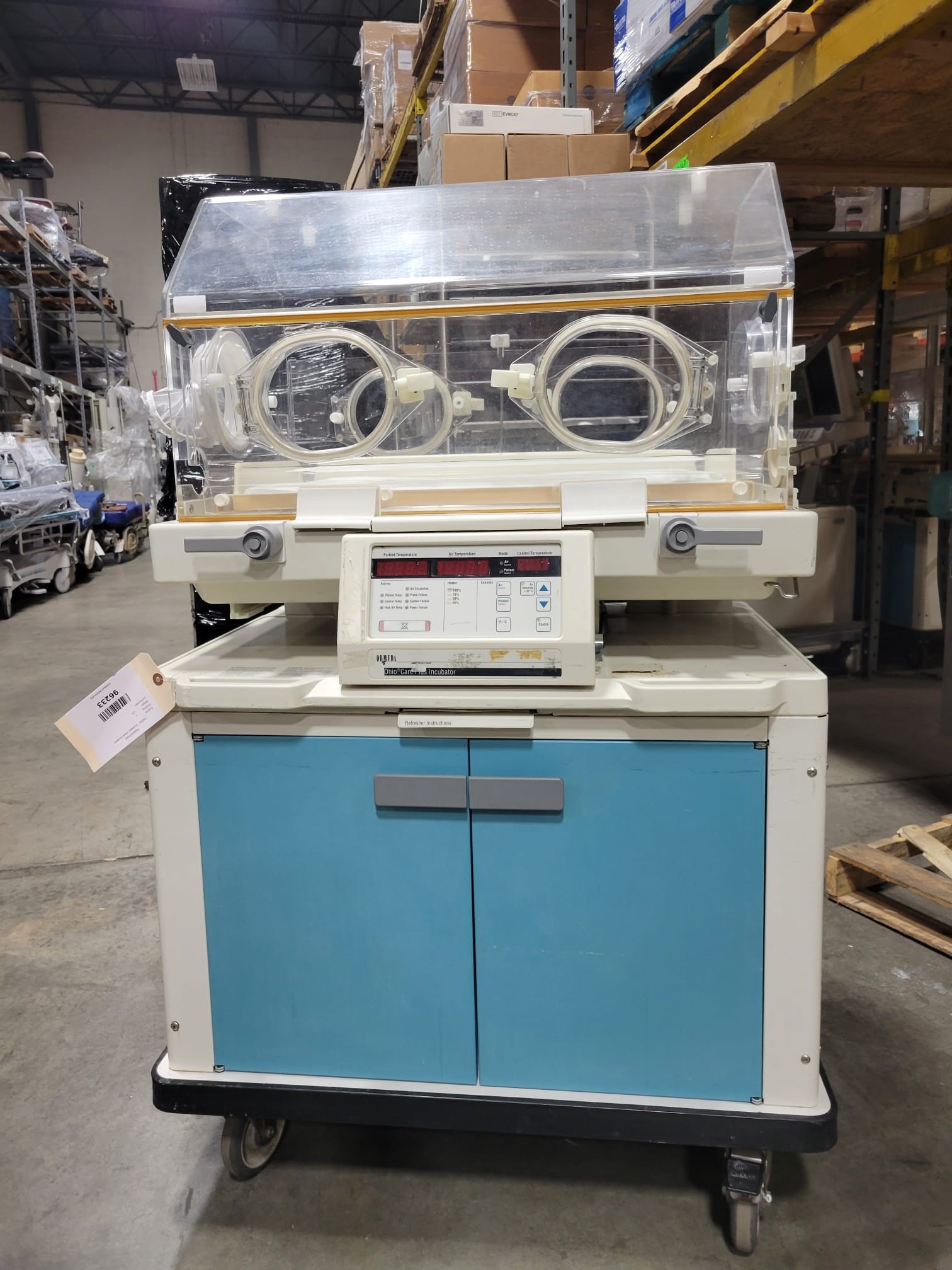 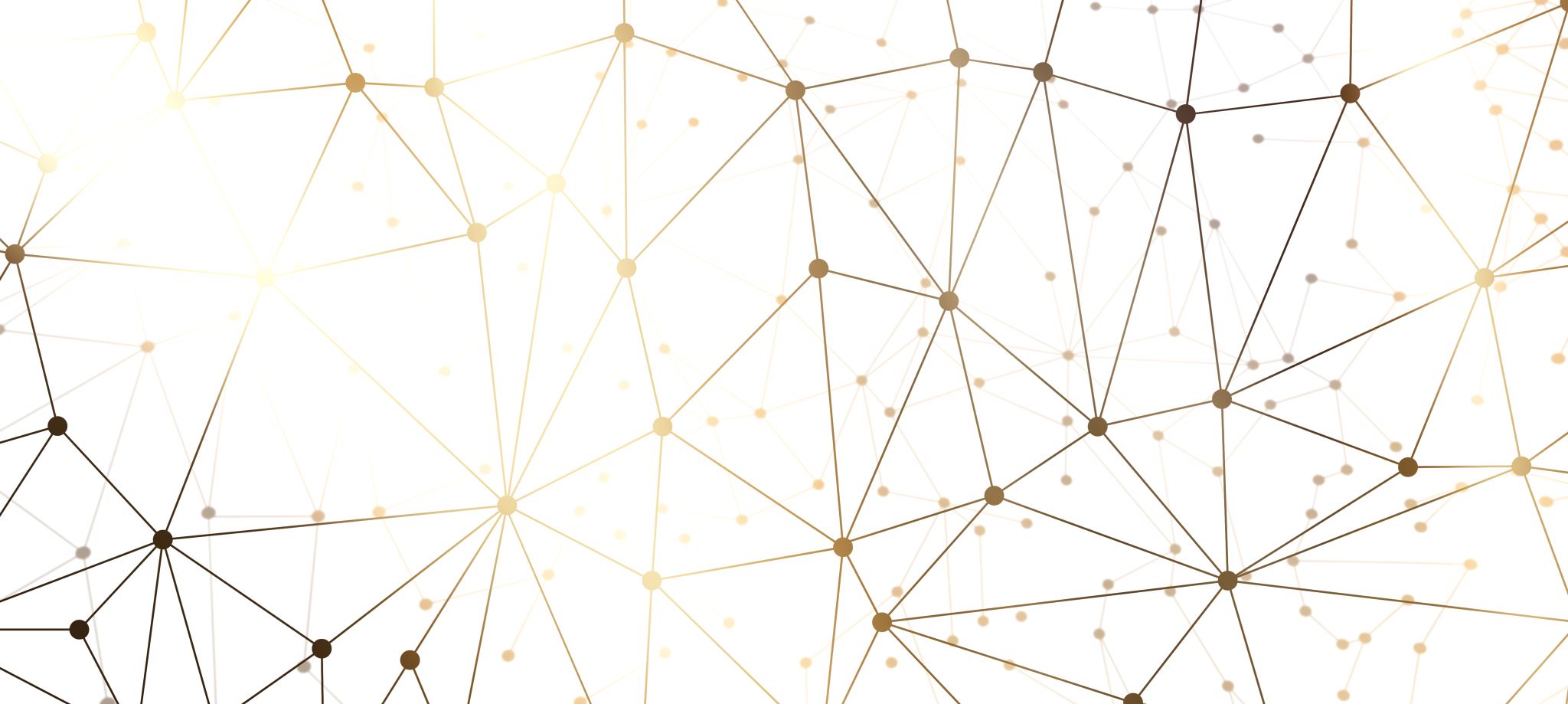 Baby incubator
Approximately: $3,000.00
PLEASE HELP
Zelle: info@ngemba.org
CashApp: $ngembageorgia
Venmo: @Ngemba-CulturalAssociation
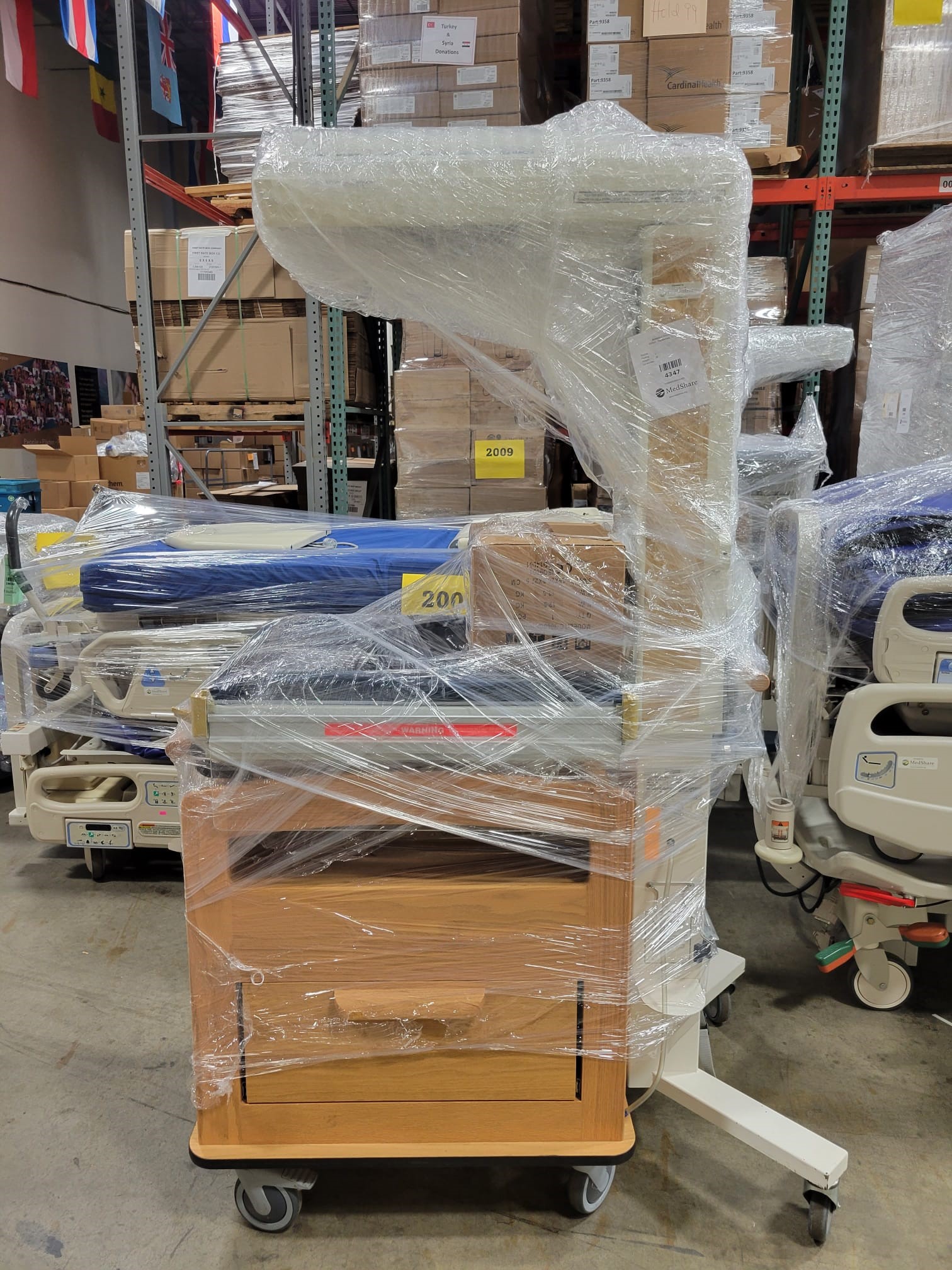 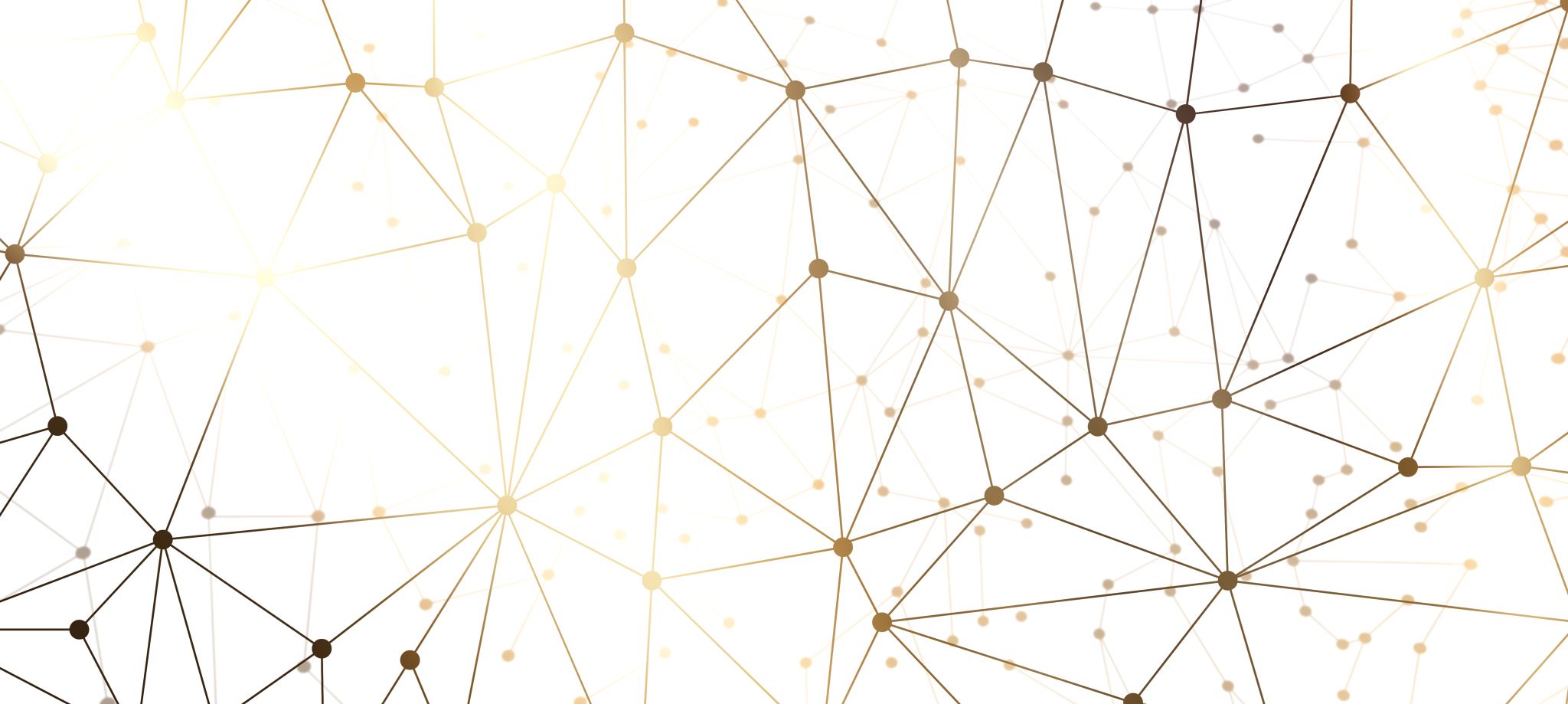 Infant warmer with basinet
Approximately: $3,500.00
PLEASE HELP
Zelle: info@ngemba.org
CashApp: $ngembageorgia
Venmo: @Ngemba-CulturalAssociation
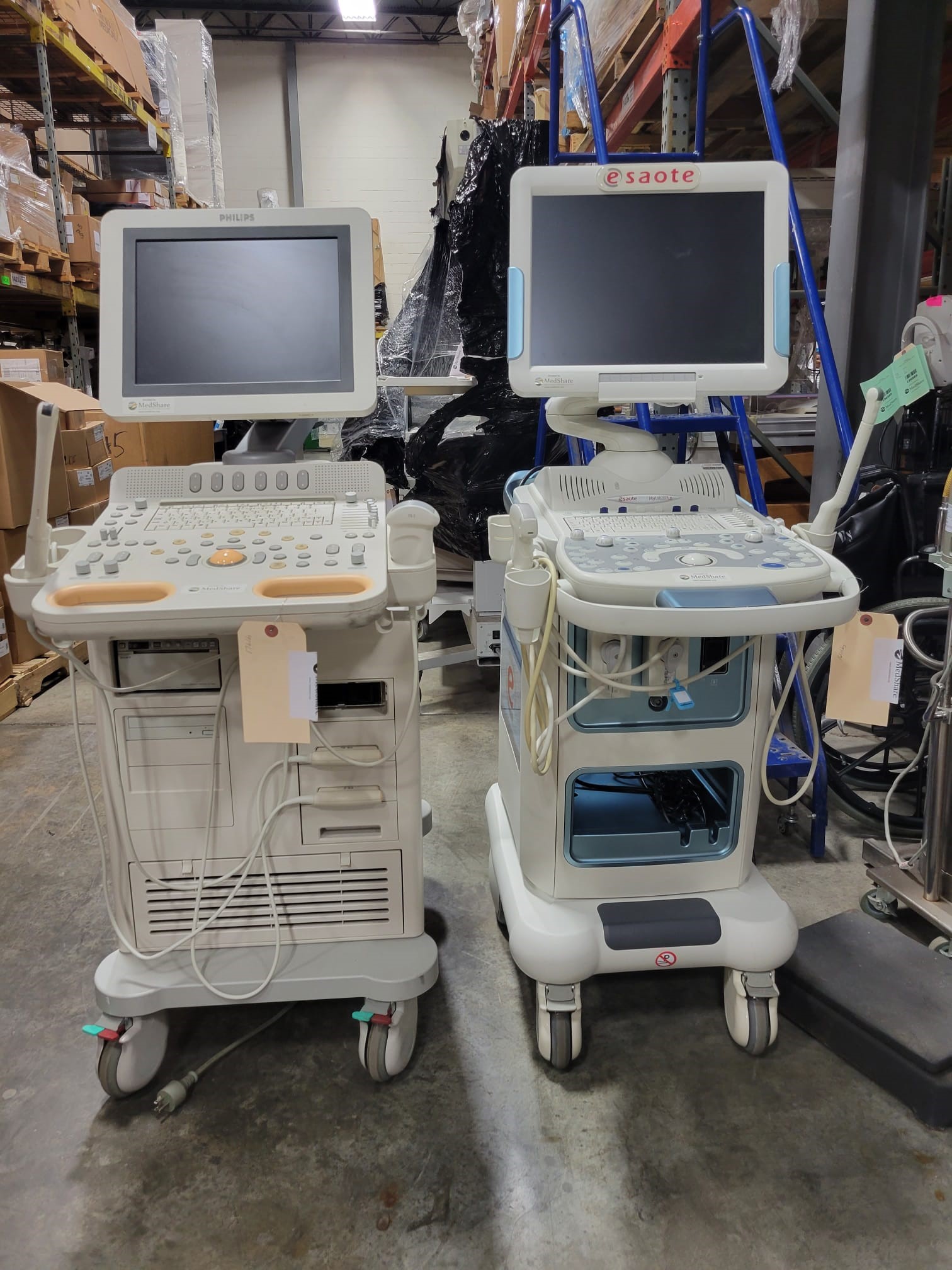 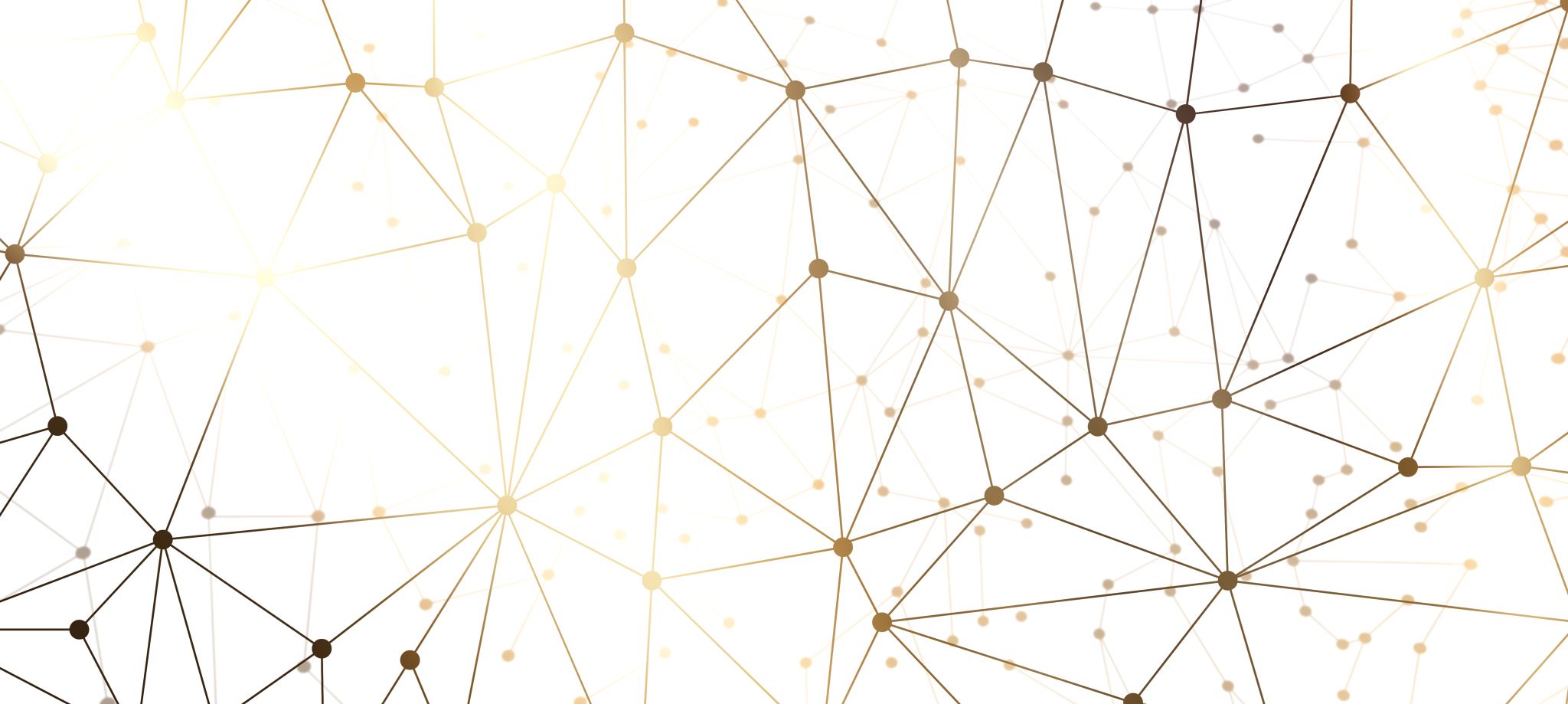 Ultrasound machines with probes
Approximately: $9,000.00
PLEASE HELP
Zelle: info@ngemba.org
CashApp: $ngembageorgia
Venmo: @Ngemba-CulturalAssociation
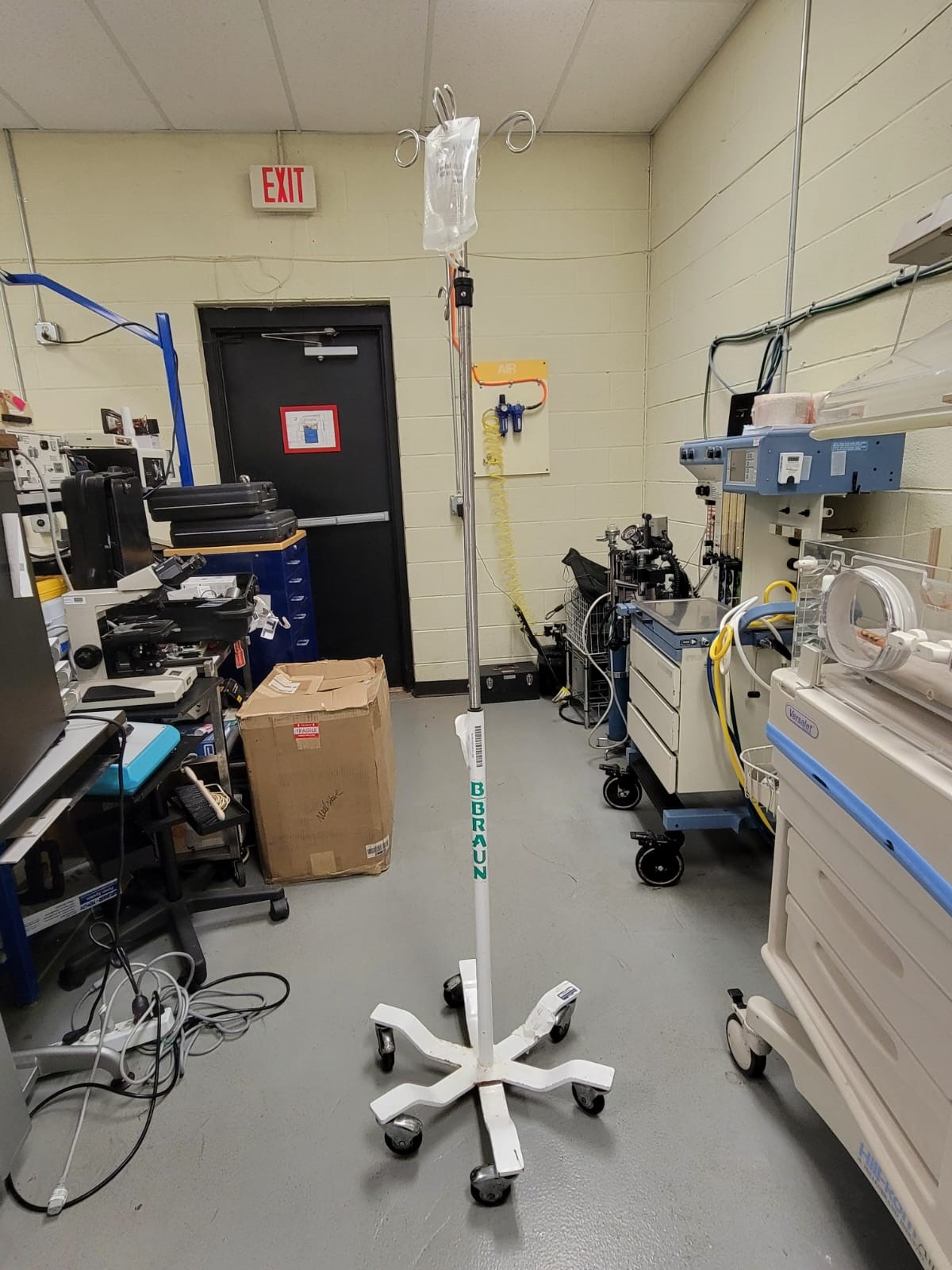 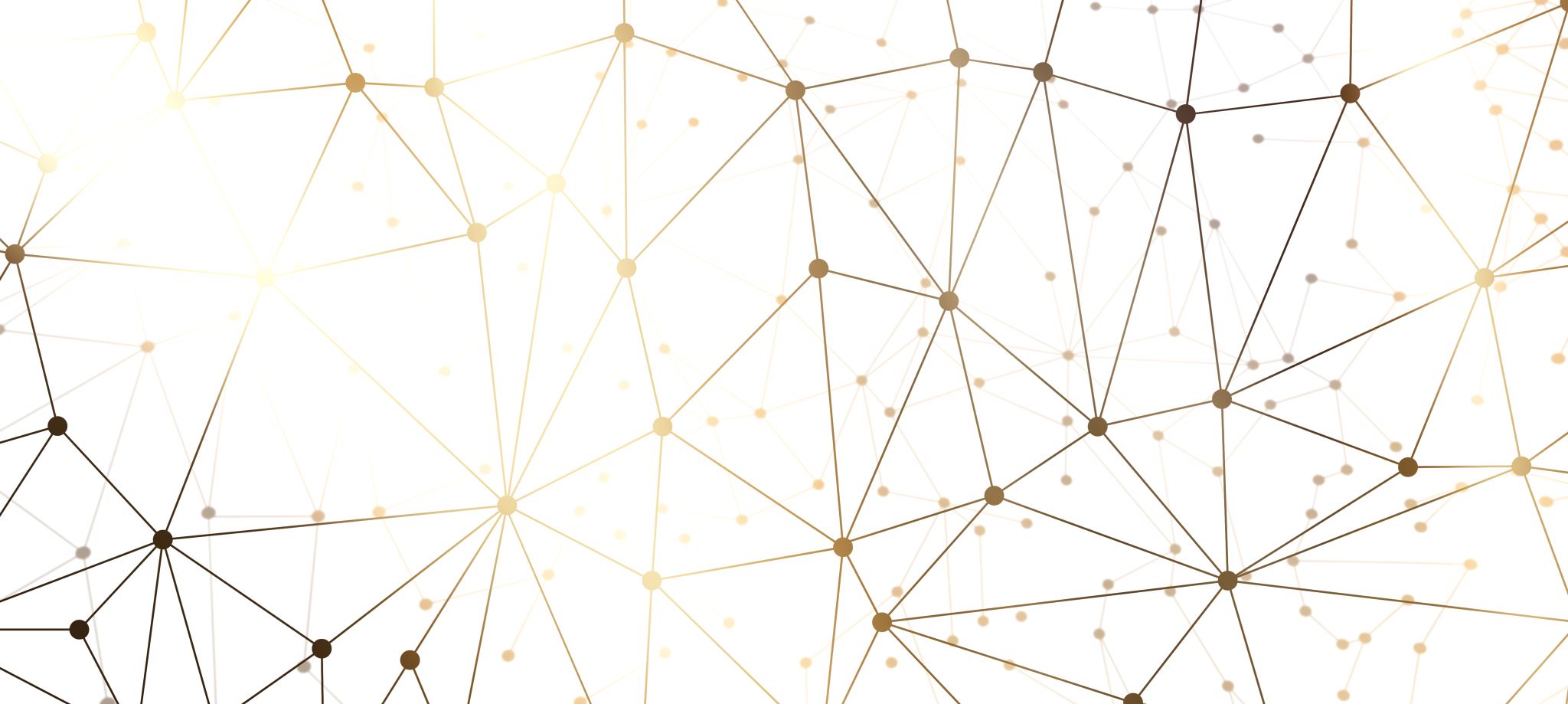 An iv pole
Approximately: $150.00
PLEASE HELP
Zelle: info@ngemba.org
CashApp: $ngembageorgia
Venmo: @Ngemba-CulturalAssociation
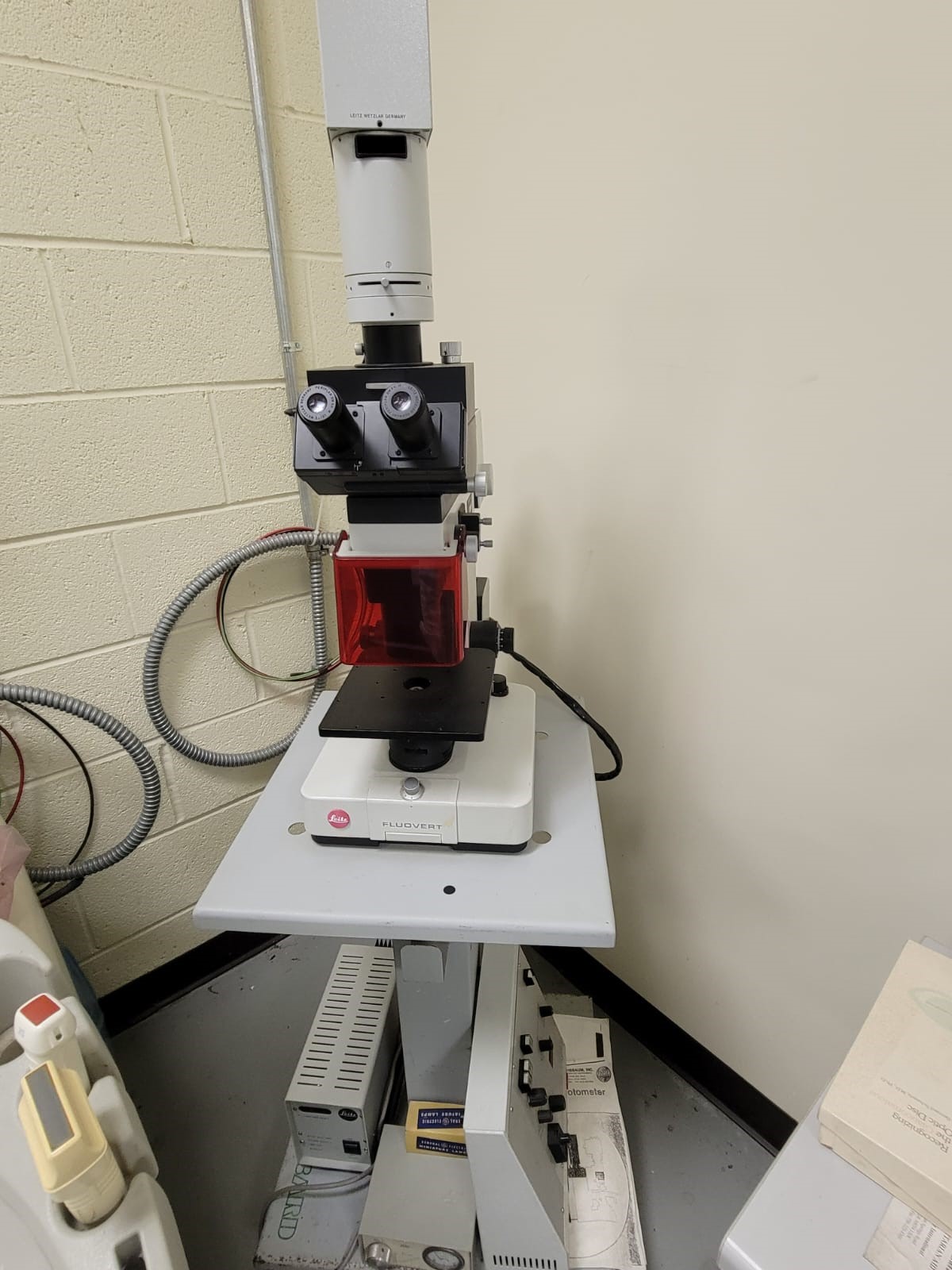 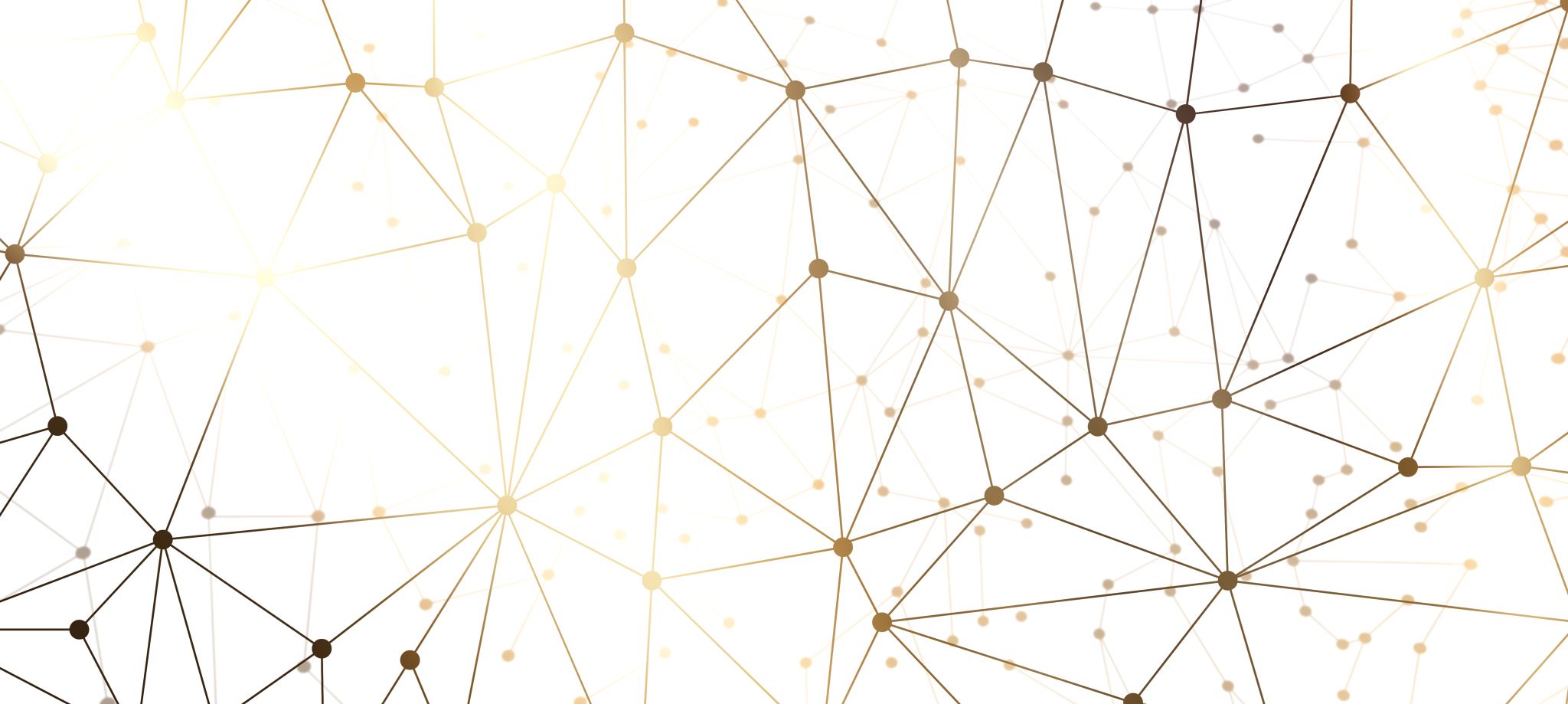 Trinicular led microscope
Approximately: $1700.00
PLEASE HELP
Zelle: info@ngemba.org
CashApp: $ngembageorgia
Venmo: @Ngemba-CulturalAssociation
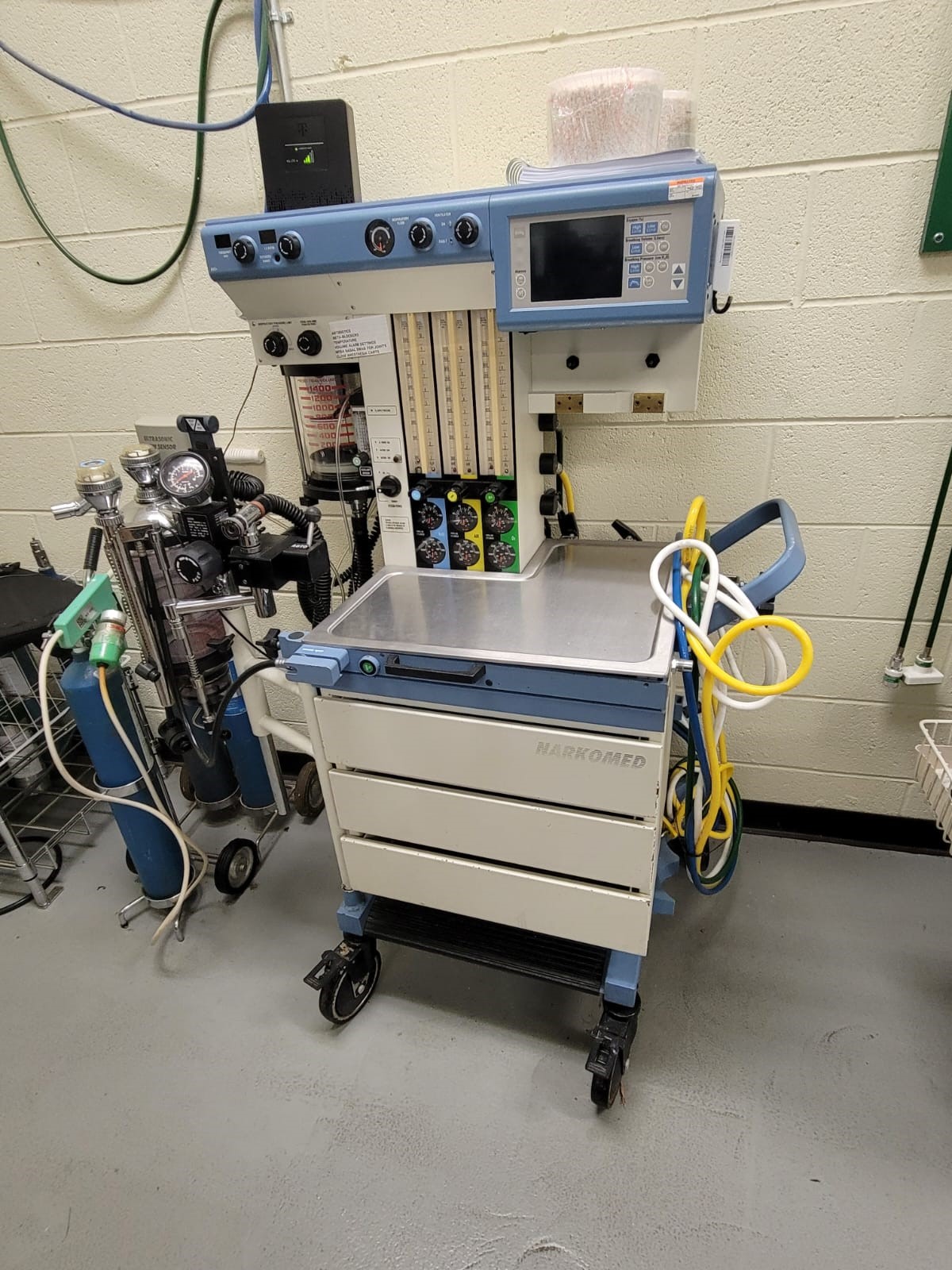 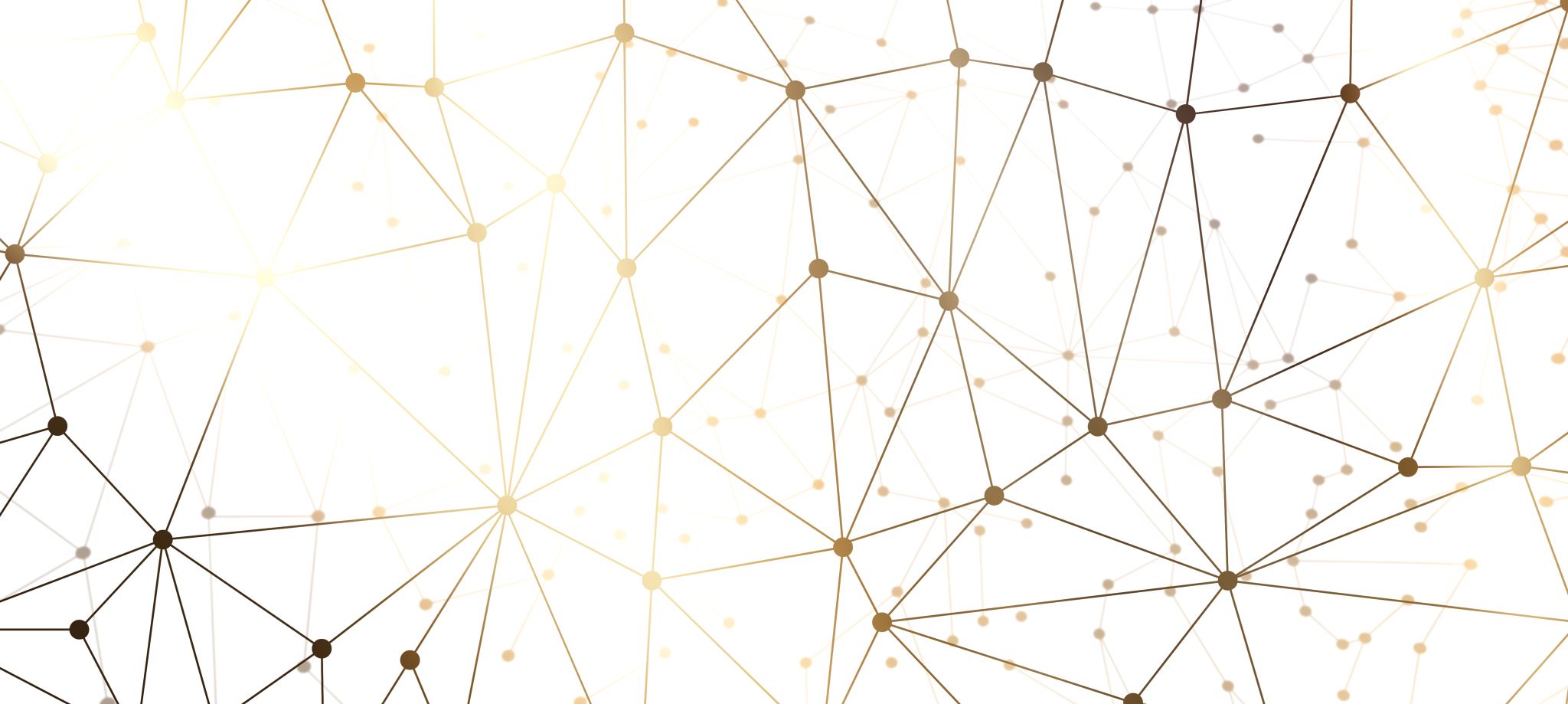 Anesthesia machine
Approximately: $10,000.00
PLEASE HELP
Zelle: info@ngemba.org
CashApp: $ngembageorgia
Venmo: @Ngemba-CulturalAssociation
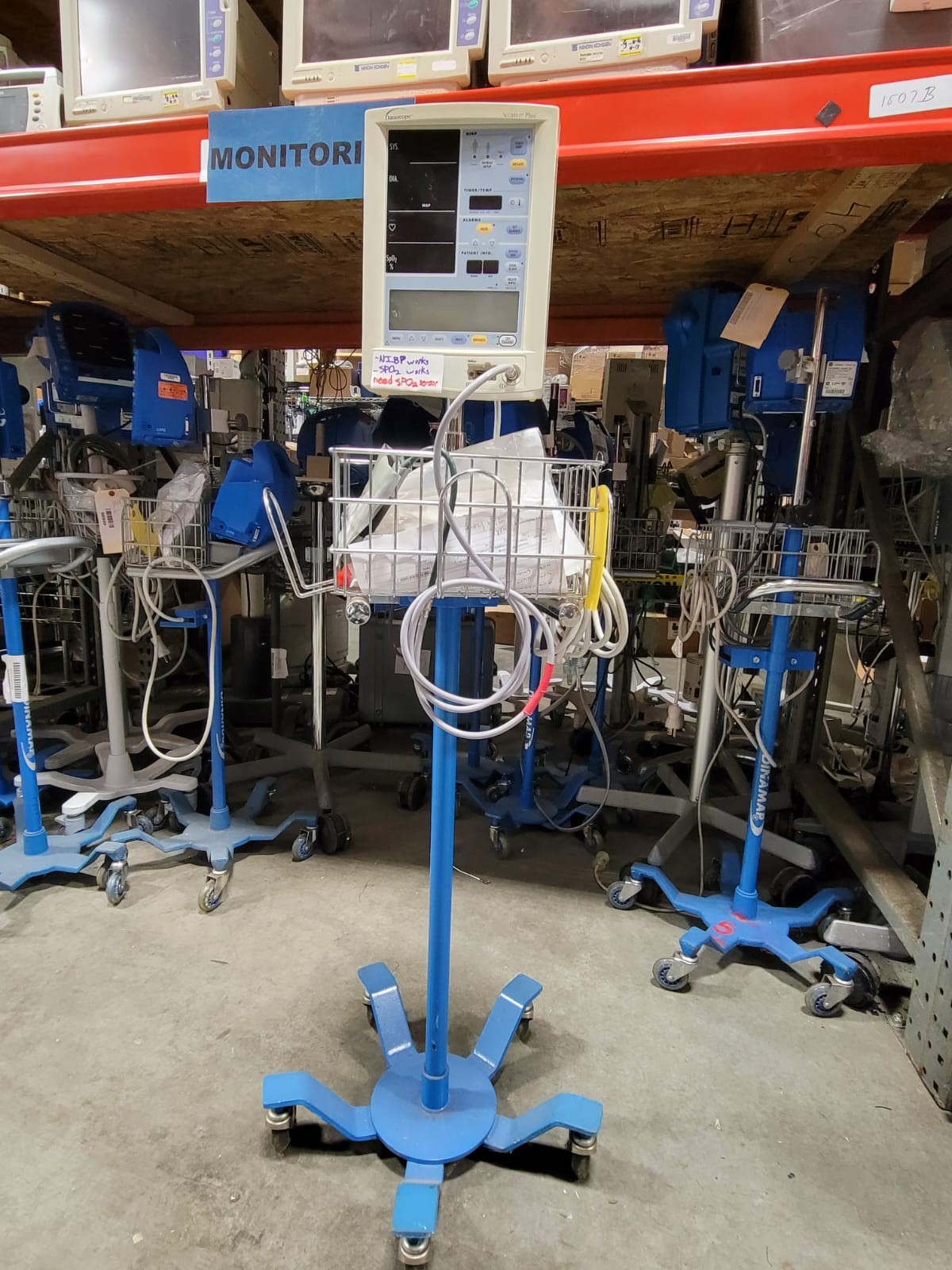 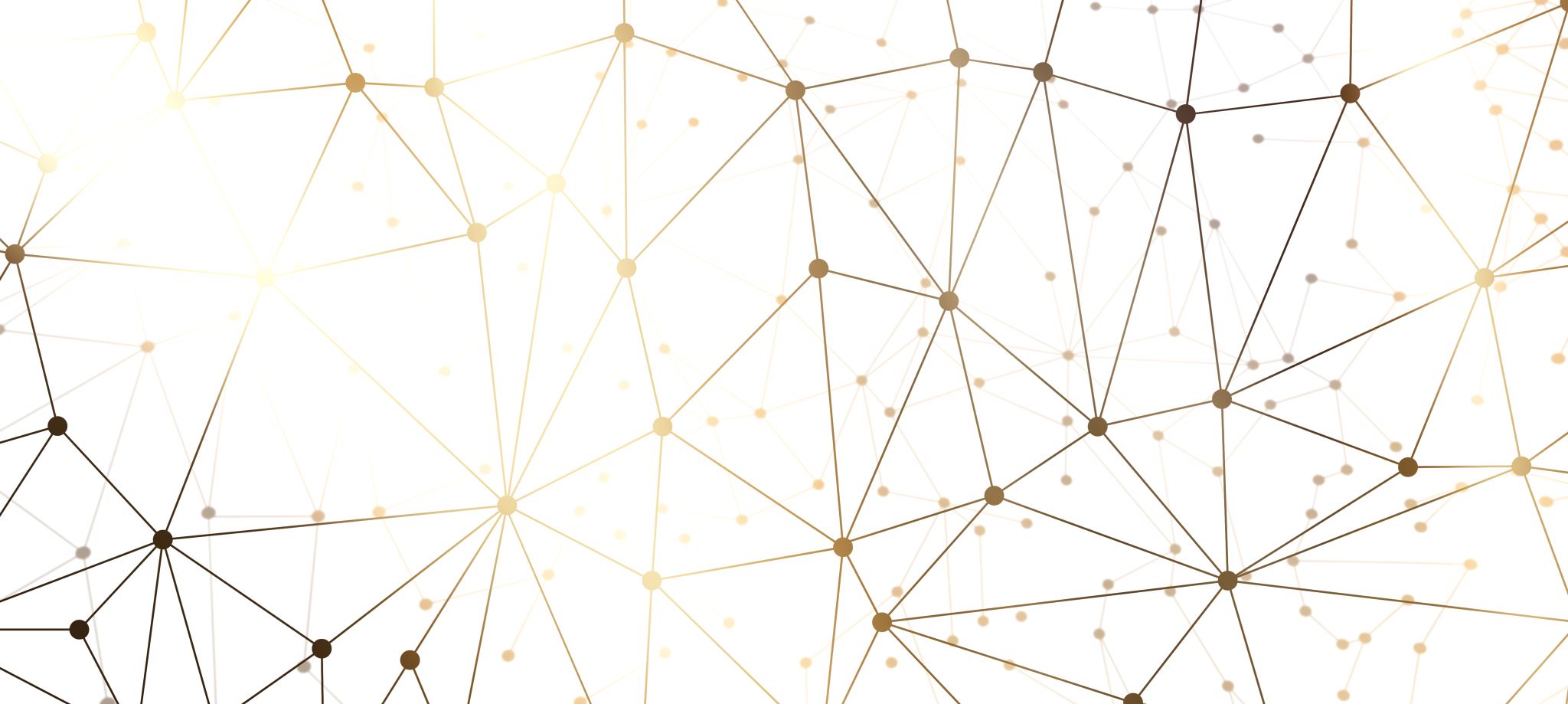 Ultrasound machines with probes
Approximately: $9,000.00
PLEASE HELP
Zelle: info@ngemba.org
CashApp: $ngembageorgia
Venmo: @Ngemba-CulturalAssociation
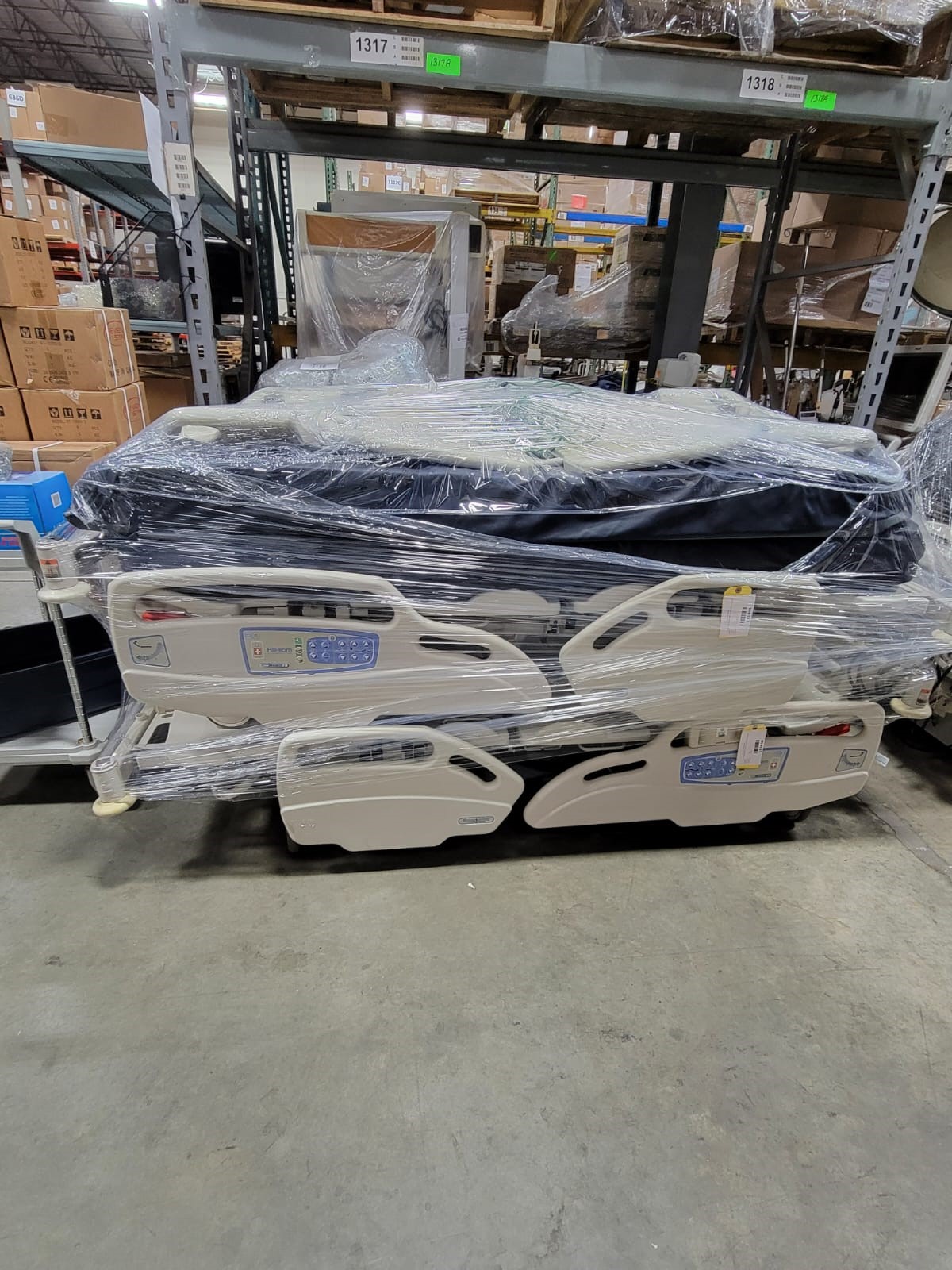 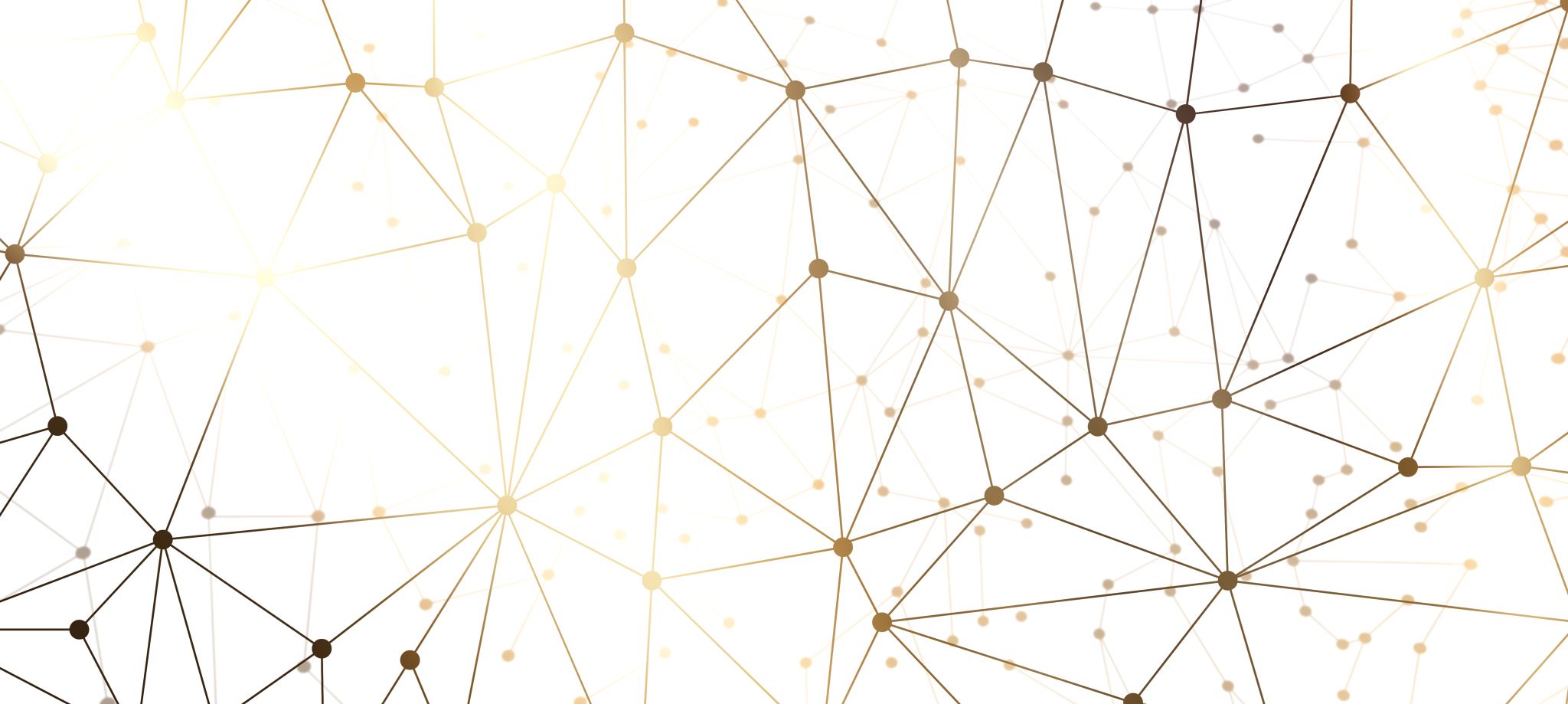 Hill-room bed
Approximately: $4,000.00
PLEASE HELP
Zelle: info@ngemba.org
CashApp: $ngembageorgia
Venmo: @Ngemba-CulturalAssociation
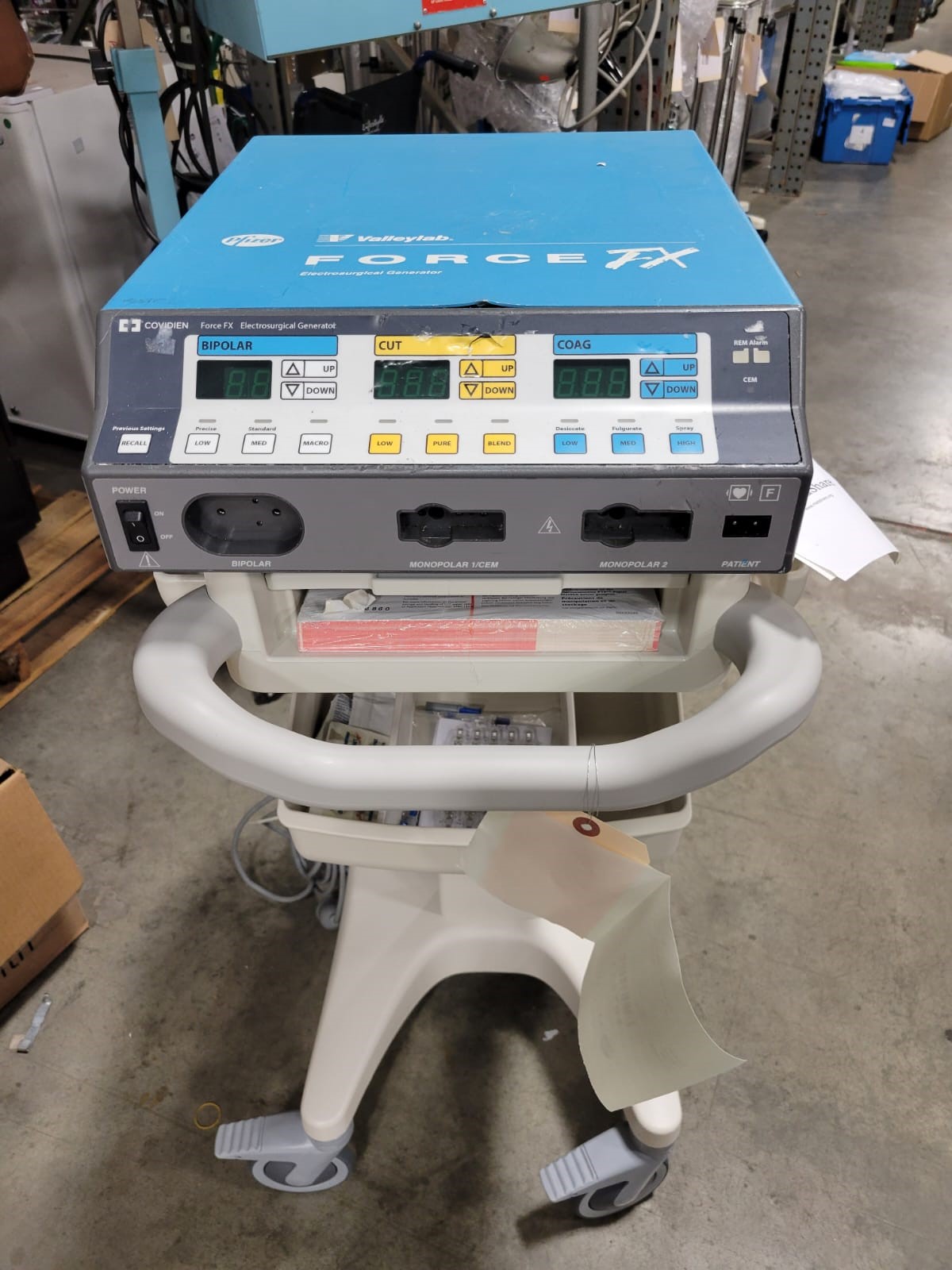 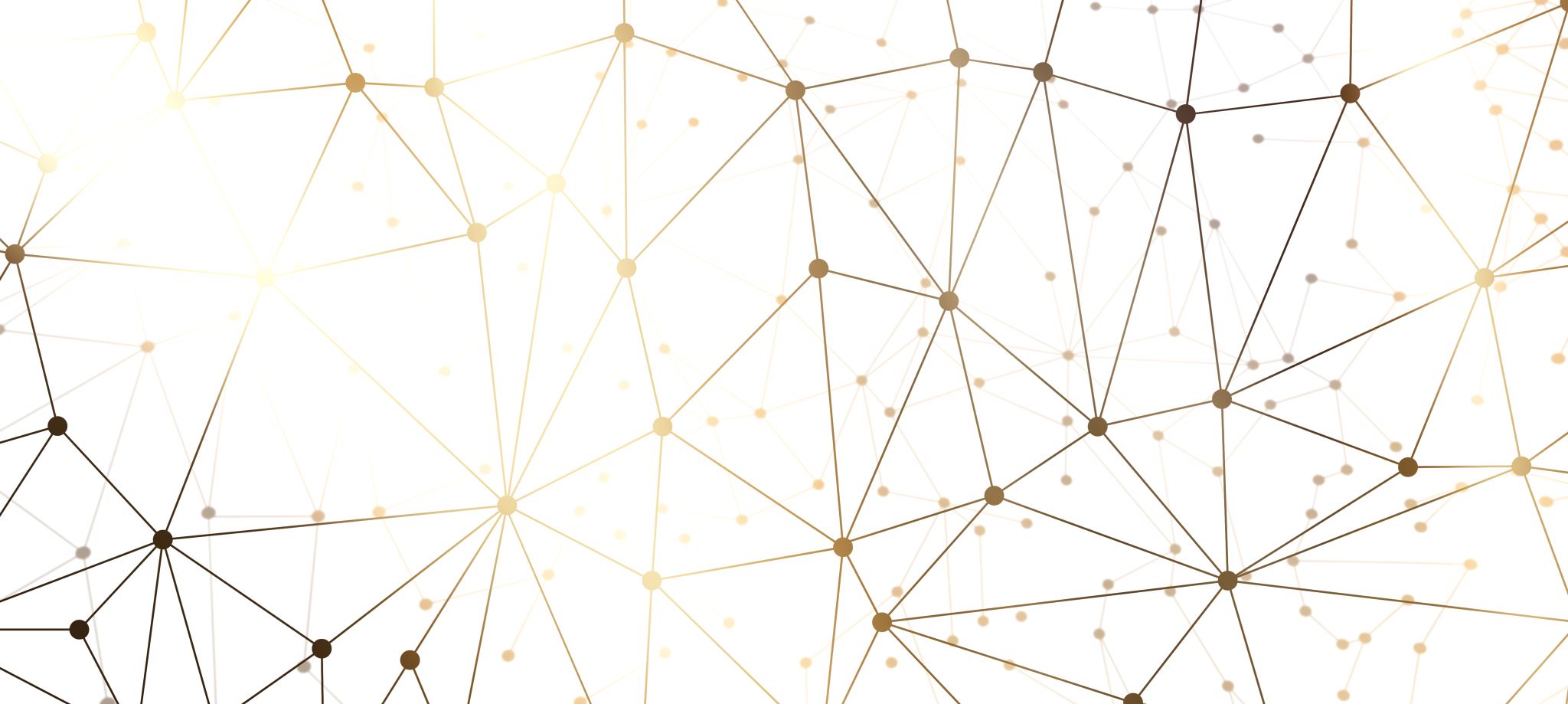 Electrosurgical unit
Approximately: $4,000.00
PLEASE HELP
Zelle: info@ngemba.org
CashApp: $ngembageorgia
Venmo: @Ngemba-CulturalAssociation
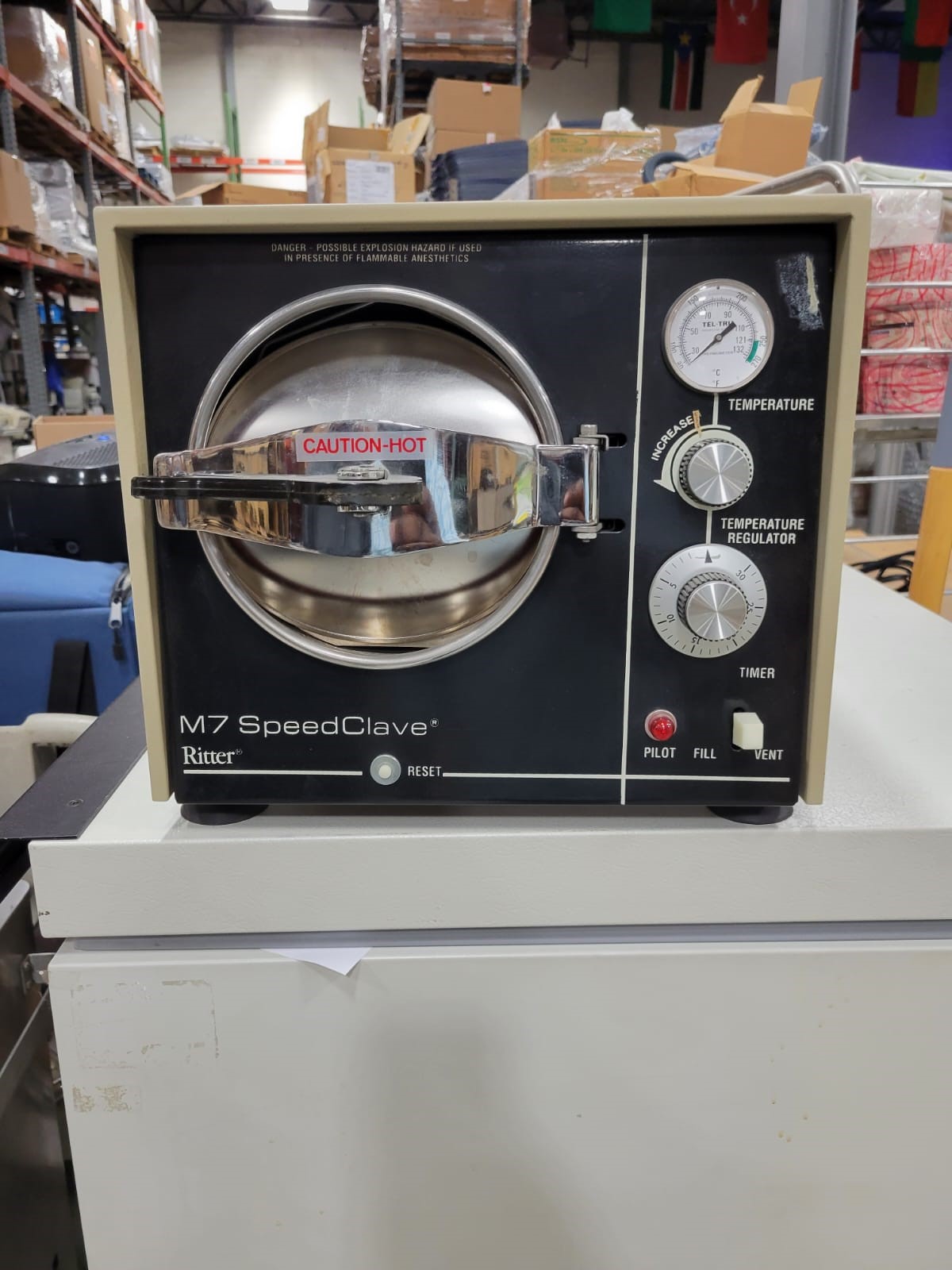 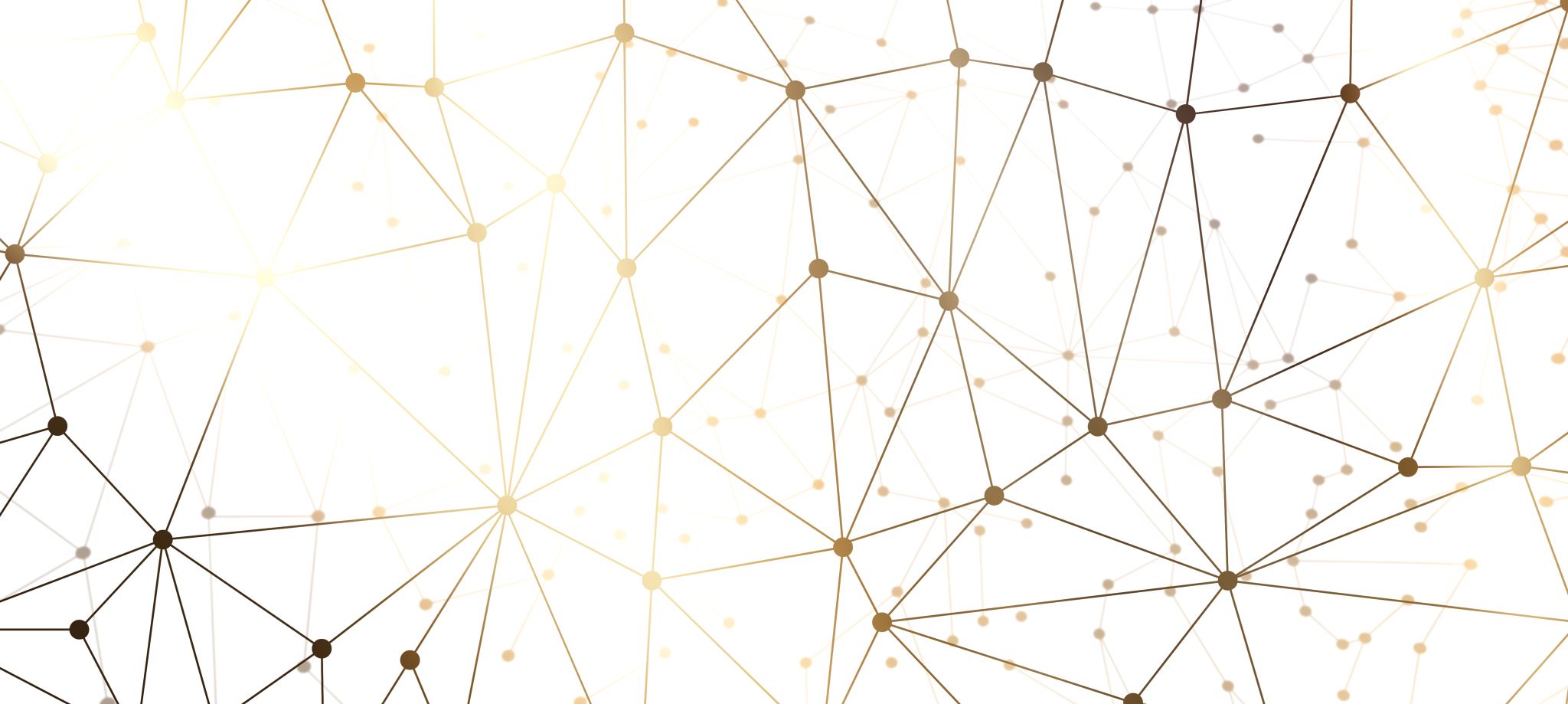 autoclave
Approximately: $1,300.00
PLEASE HELP
Zelle: info@ngemba.org
CashApp: $ngembageorgia
Venmo: @Ngemba-CulturalAssociation